חשבון דיפרנציאלי לתלמידי כלכלה וניהול
שיעור 7
רועי מימרן
©כל הזכויות שמורות לאוניברסיטה הפתוחה ולמחבר.
נושאי השיעור
יחידות 5-6:
פונקציות של שני משתנים
עקומות שוות ערך
נגזרות חלקיות
פונקציות של שני משתנים (ויותר)
במציאות הכלכלית, משתנים רבים תלויים בשני גורמים או יותר:
התוצר הצפוי במשק תלוי גם בגובה הריבית וגם בצריכה הציבורית;
תפוקה של מפעל תלויה גם בכמות המכונות וגם בכמות העובדים;
המחיר שנשלם בחנות תלוי גם בכמות הקפה וגם בכמות העוגיות שנקנה;
וכך, נרצה לבנות כלים מתימטיים לטיפול בפונקציות כאלו.
פונקציות של שני משתנים
כיצד נציג אותן באופן גרפי?
כדי להציג פונקציה של שני משתנים באופן מלא, נדרשת מערכת צירים תלת-מימדית: רוחב, אורך וגובה (או עומק).
במערכת צירים תלת-מימדית, כל משוואה תוצג בצורת משטח.
אין באפשרותנו לעשות זאת על לוח או דף במחברת.
לפיכך, לא נשתמש בשיטה הזו בקורס.
במקום זה נשתמש בשיטה שנקראת "עקומות שוות ערך" (עש"ע).
מפת קווי גובה
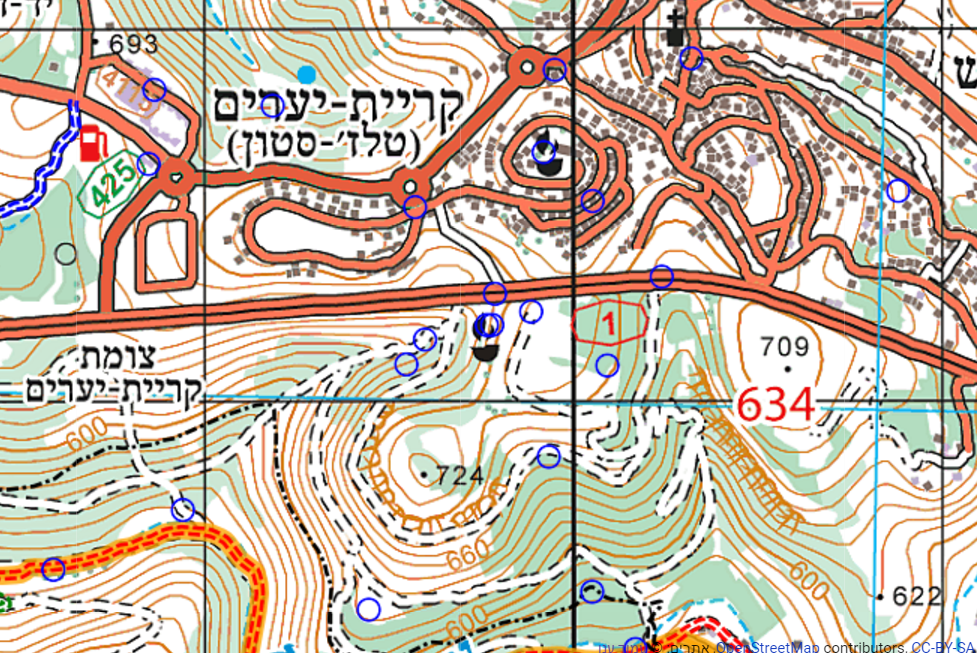 מפת קוי גובה - העיקרון
כל הקוים בצבע חום בהיר דק עוברים בין נקודות בעלות אותו גובה.
כאשר מסומן מספר על הקו, זהו הגובה שלו – במטרים מעל גובה פני הים.
כל העקומות מייצגות גבהים שמתחלקים ב-10 מ'. כך ניתן לדעת על המרחק האנכי לפי כמות הקוים שחצינו.
כיוון העליה של הגובה הוא כיוון "מעלה" של המספר.
לפי צורת קוי הגובה וכיוון העליה, ניתן ללמוד על תוואי השטח במקום.
עקומות שוות ערך (עש"ע)(Indifference curves)
הנחיות לשרטוט עש"ע
עש"ע ישורטטו בדרך-כלל ברביע הראשון.
יש לשים לב לדברים הבאים:
האם יש חיתוכים עם הצירים והיכן?
כיצד נראית העקומה?
האם העש"ע עולה או יורדת?
האם העש"ע לינארית, קמורה או קעורה?
בשרטוט מפת עש"ע יש להוסיף את כיוון העליה של הפונקציה מעקומה אחת לשניה (החץ השמן).
דוגמאות למפת עש"ע - 1
דוגמאות למפת עש"ע - 1
דוגמאות למפת עש"ע - 2
דוגמאות למפת עש"ע - 2
תהליך חקירה קצרה של עש"ע
נגזרות חלקיות
איך מחשבים נגזרות חלקיות?
נגזרות חלקיות – דוגמאות
נגזרות חלקיות מסדר שני
משפט – נגזרות מעורבות
שיעורי בית לשבוע הבא
בספר יחידות 5-6:
לקרוא את סעיפי הלימוד עד עמ' 54
מתוך שאלות לדוגמא ולחזרה:
עמ' 22 שאלה 128
עמ' 35 שאלות 133, 134